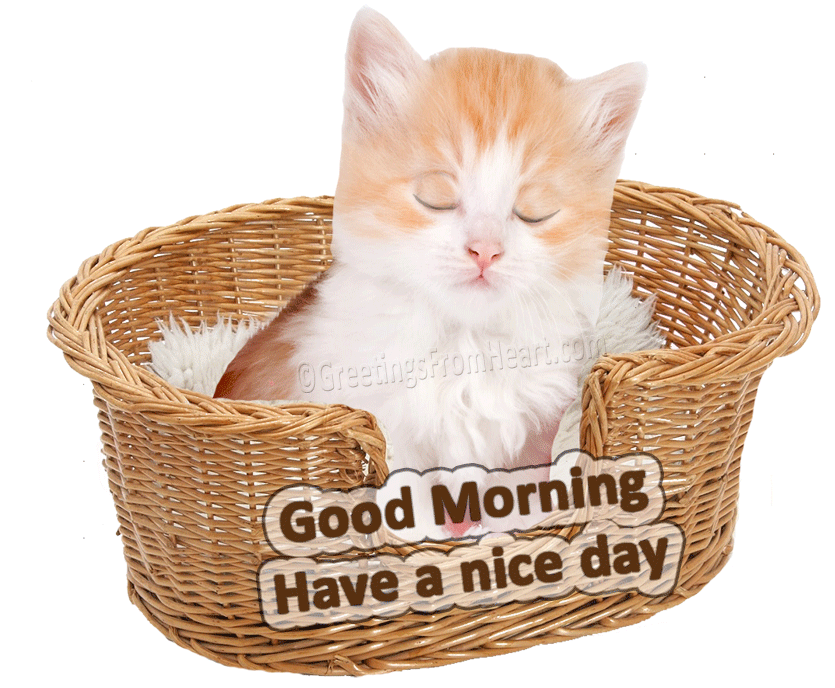 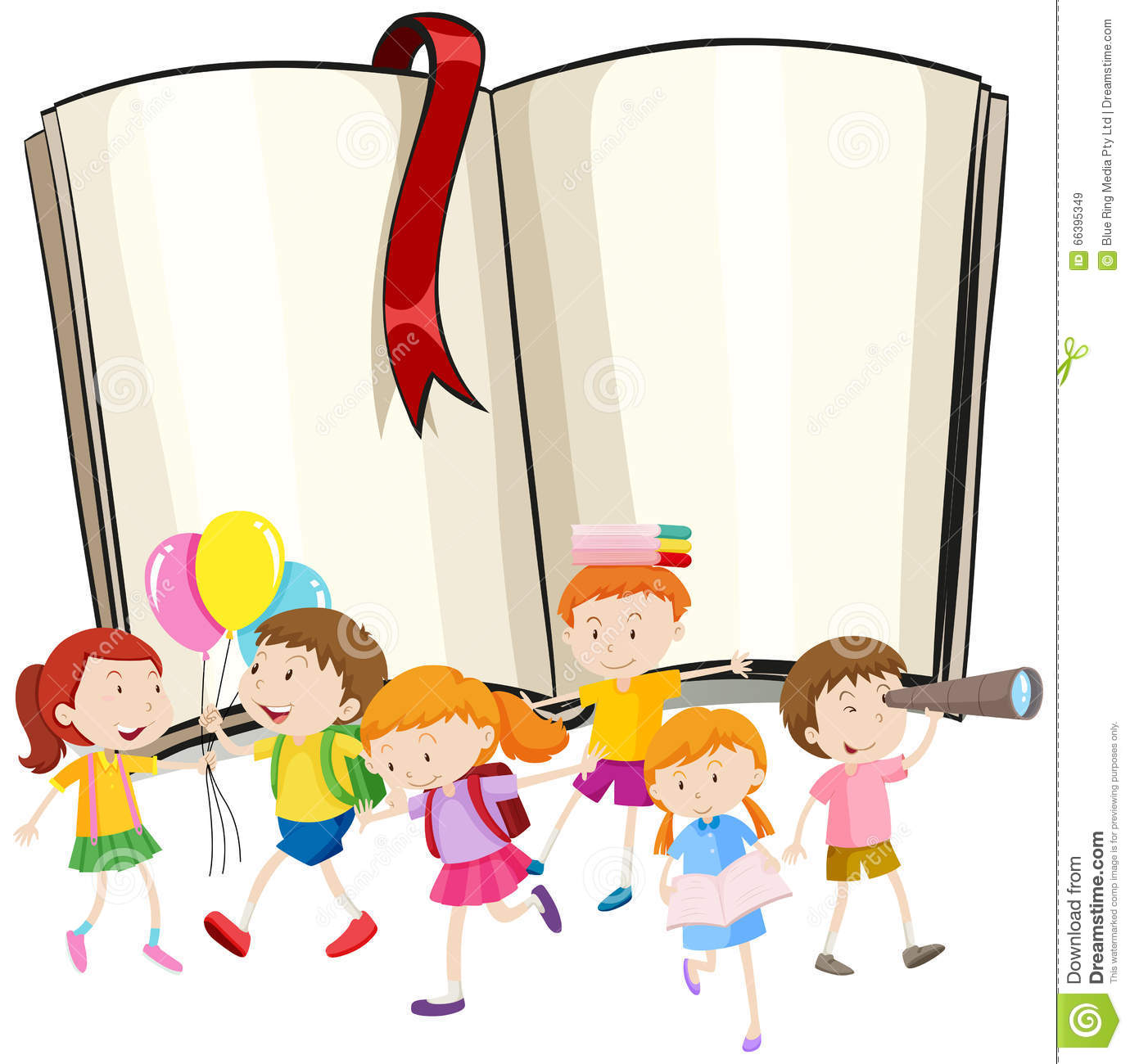 Class :One  
Subject: English 
Unit –four: Let’s Count 
 Lesson- One : Counting Cats (four line)
Nigar Sultana
Assistant teacher
Piarpur  Govt. Primary  School, 
Faridpur Sadar, Faridpur.
Nigar.dipty@gmail.com
)
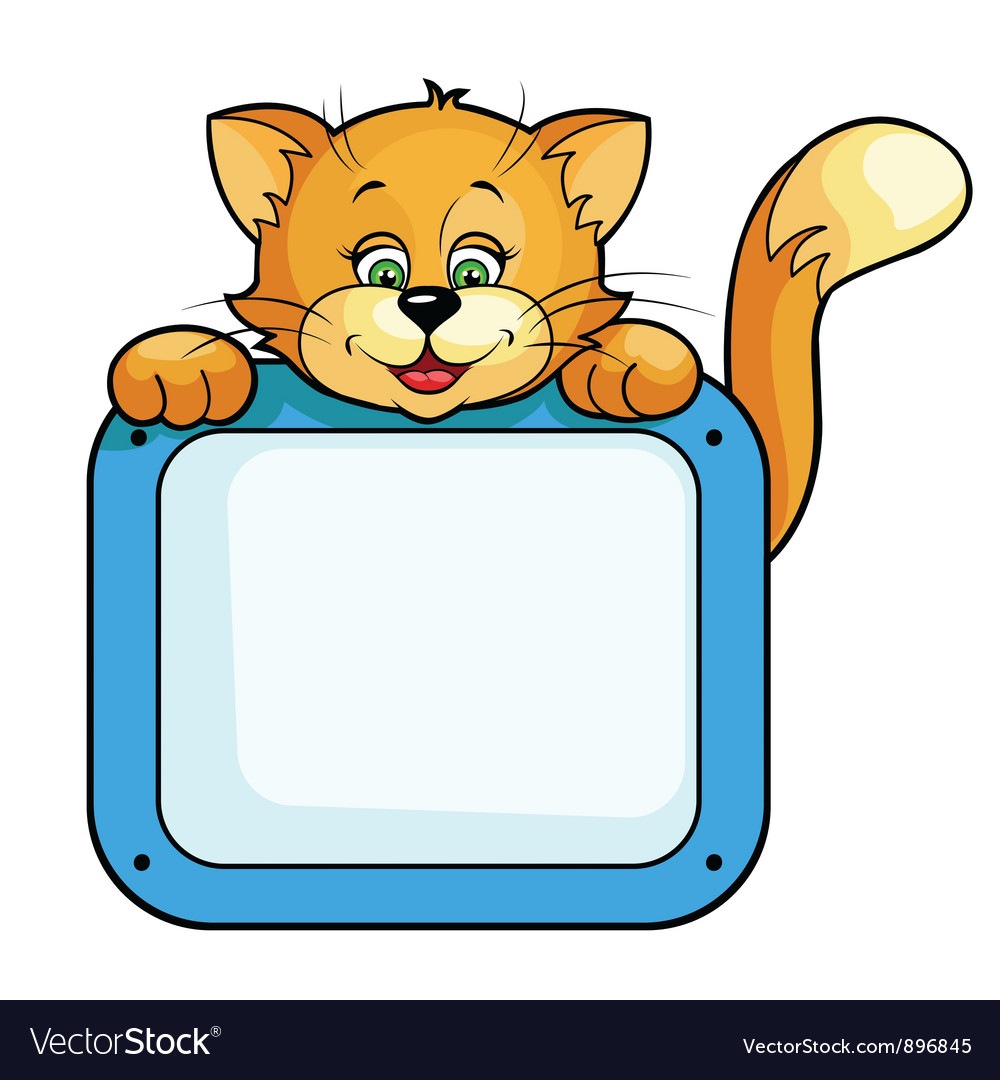 Learning Outcomes: By the end of the lesson students 
                                         will be able to 
                           
                              . listen the rhymes attentively.
                                             
                              . recite the rhymes with correct     
                               pronunciation stress and 
                               intonation.
What is this ?
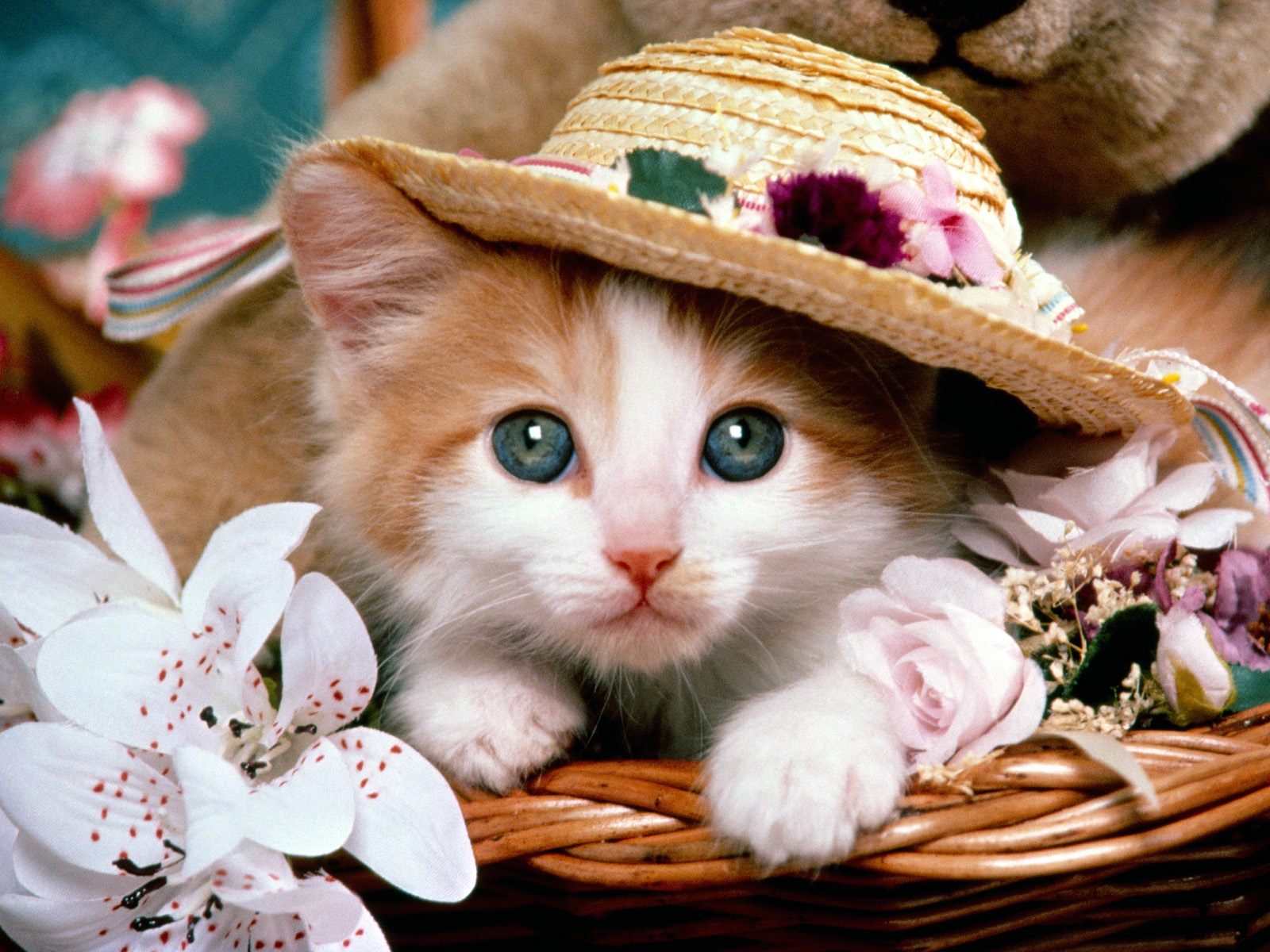 This is cat.
Today’s Lesson:
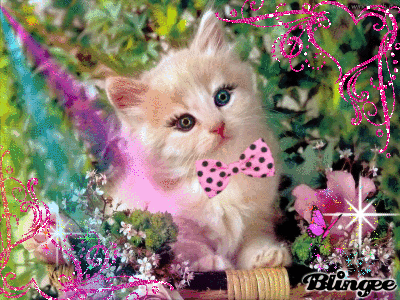 Counting Cats (four line)
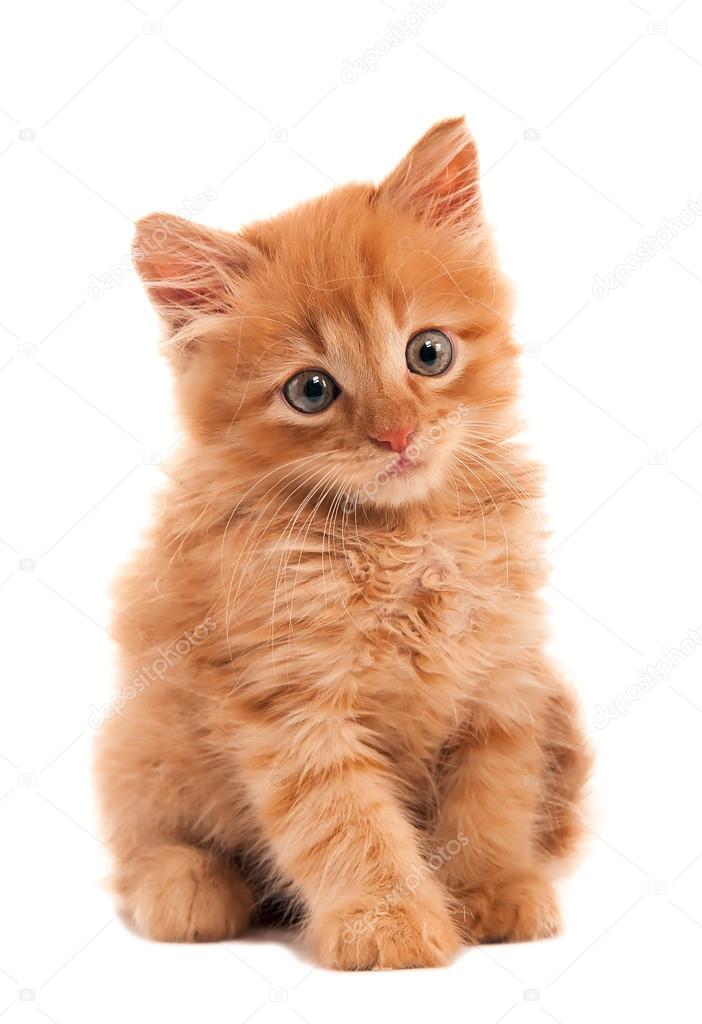 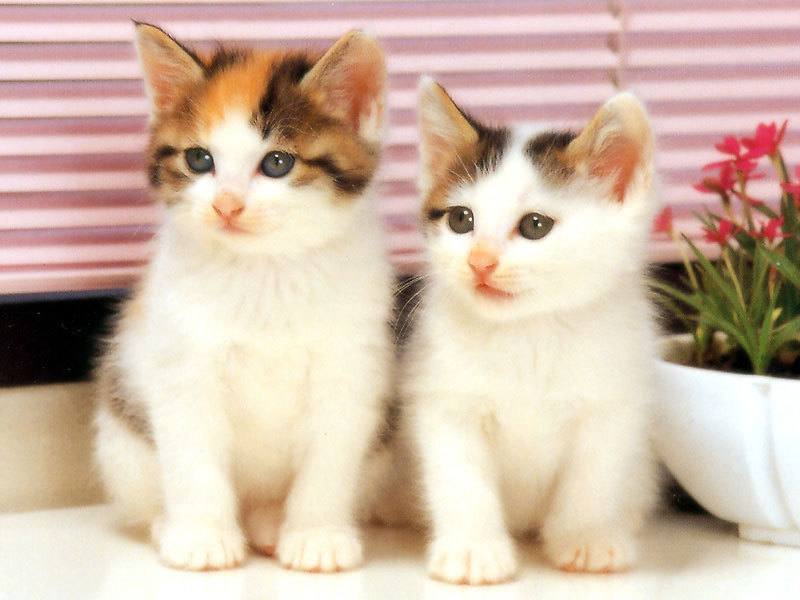 1 cat,
2 cats
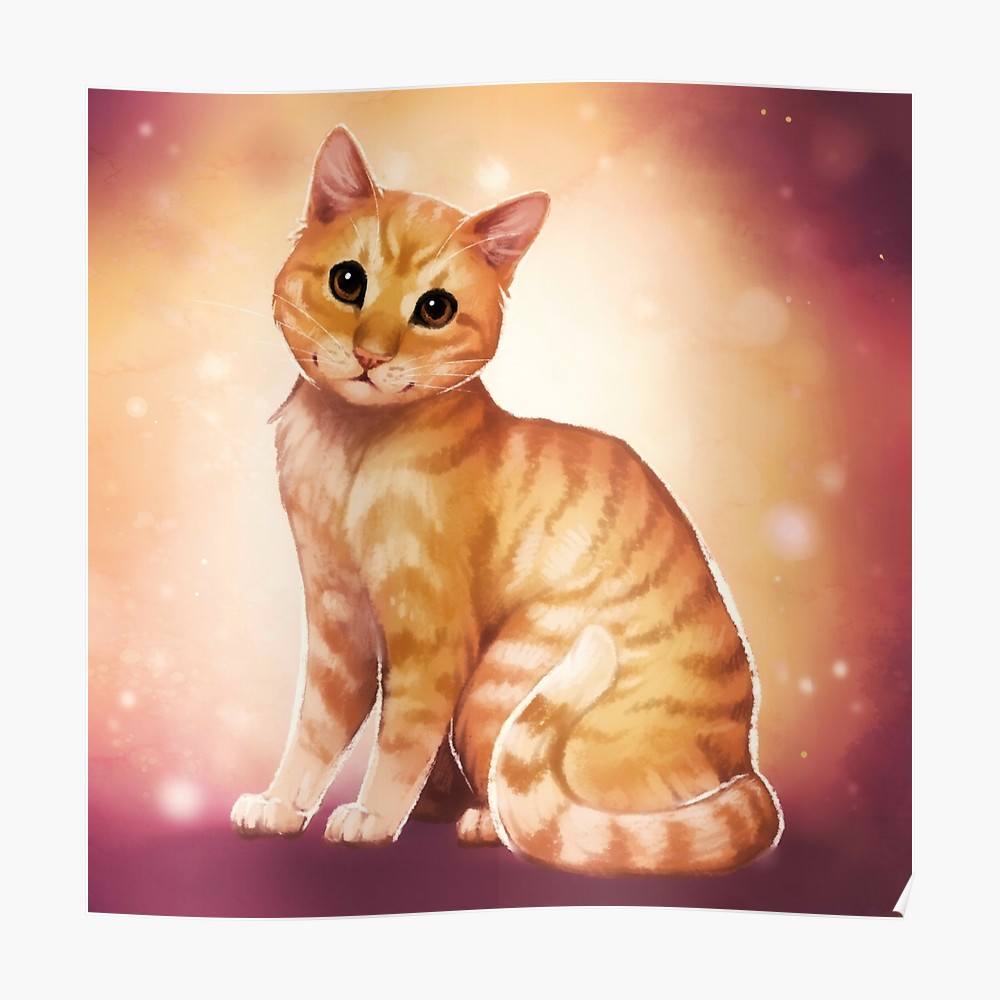 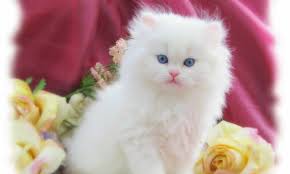 Brown cat,
White cat.
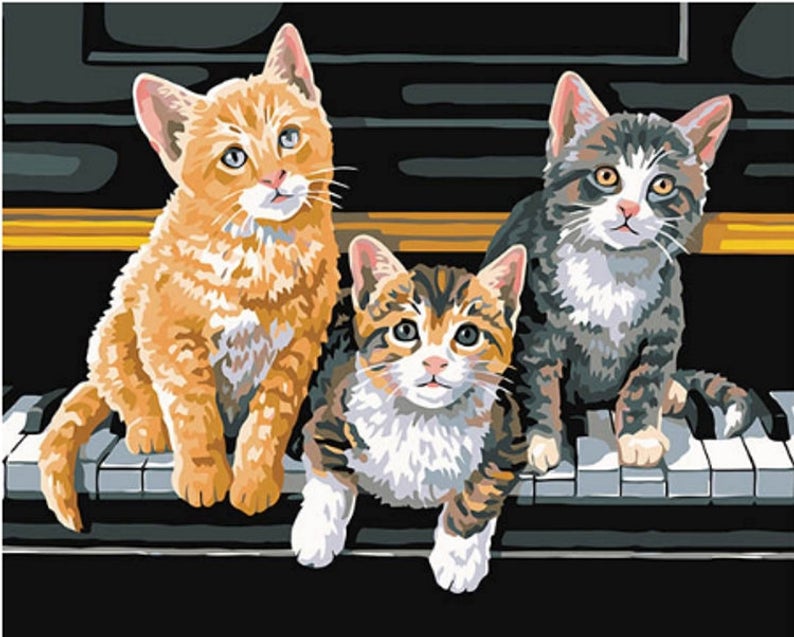 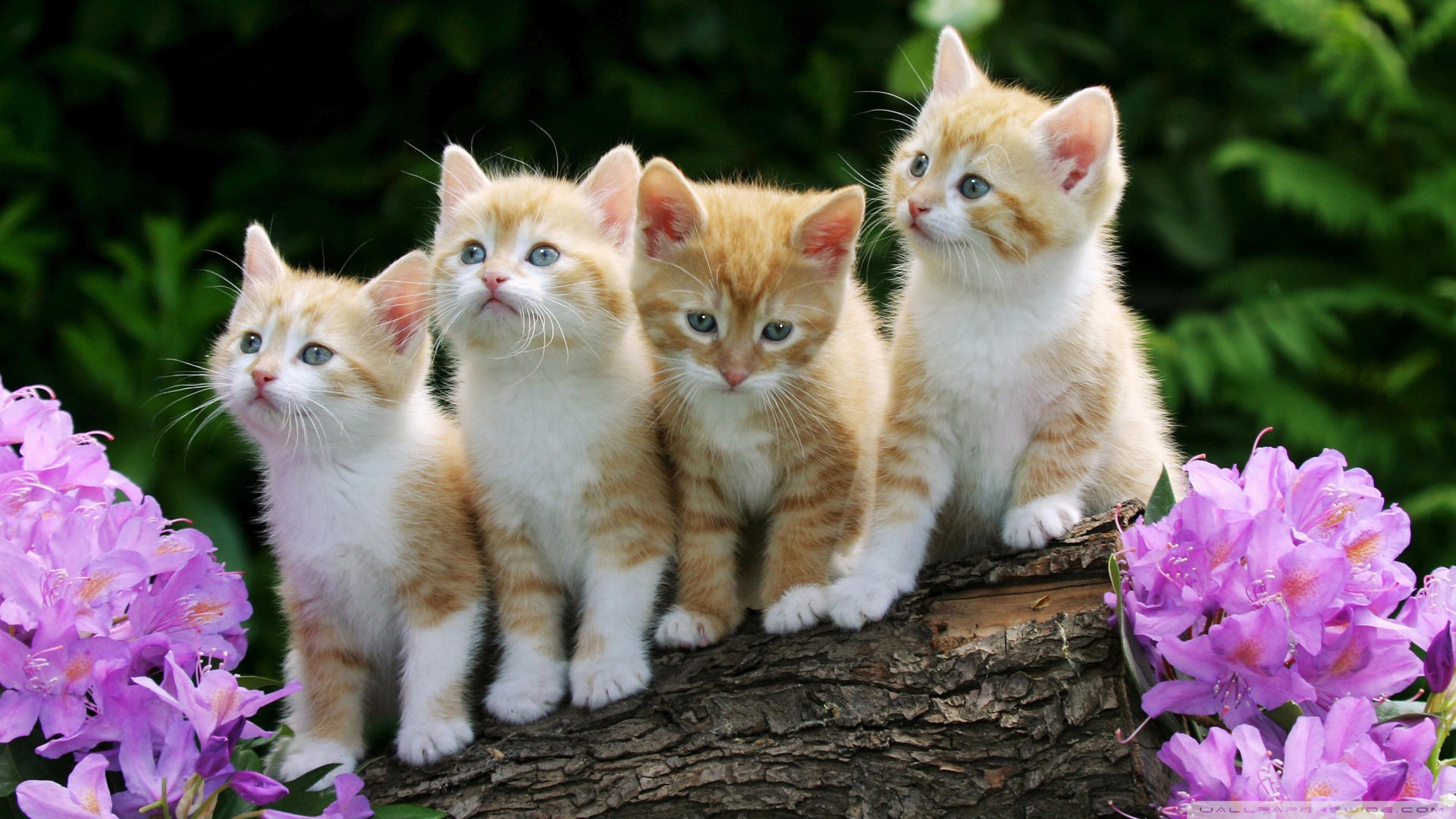 3 cats,
4 cats.
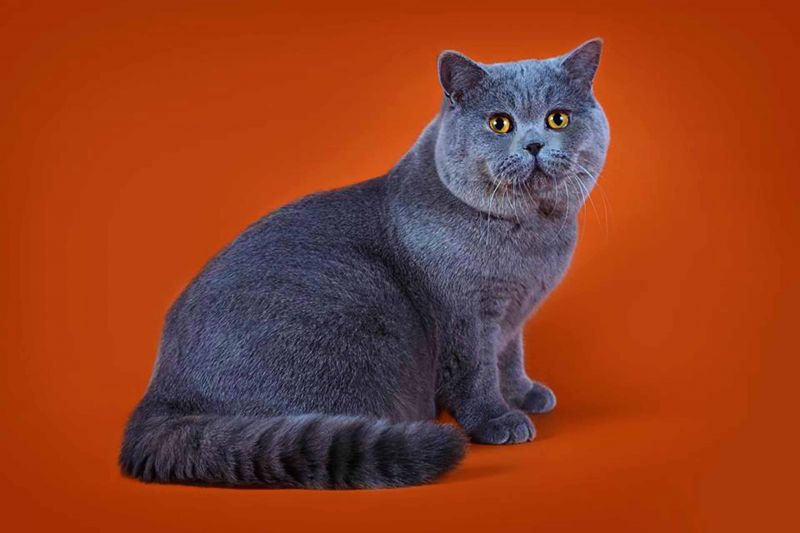 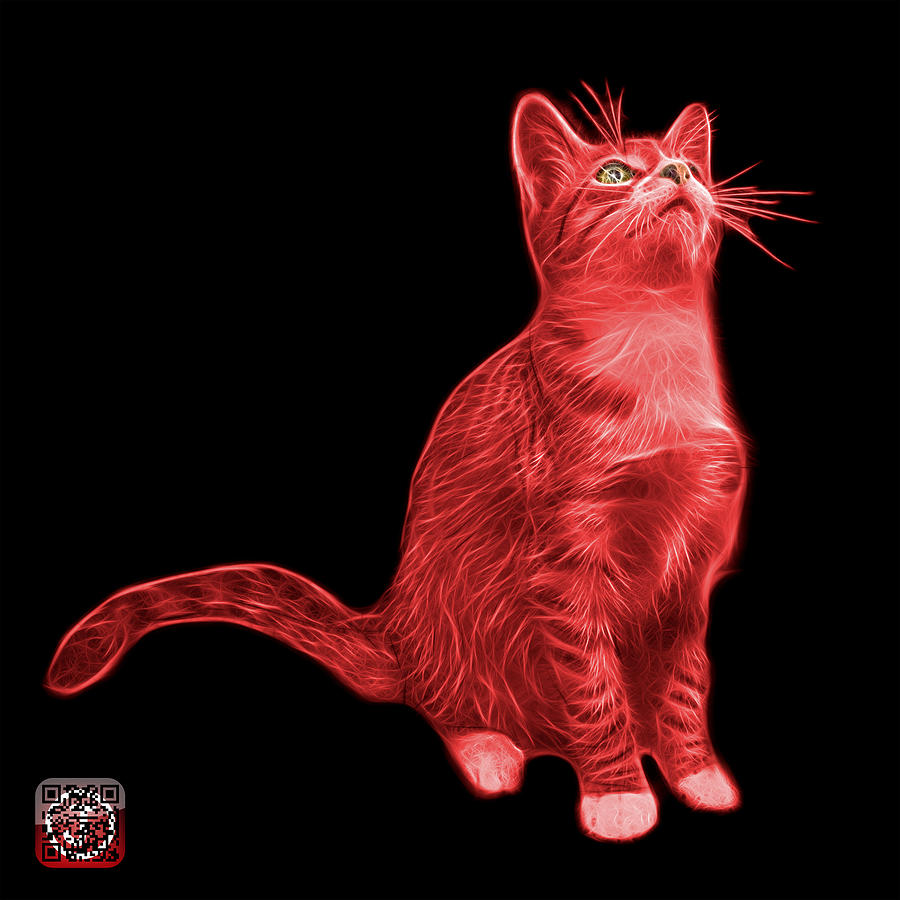 Black cat,
red cat.
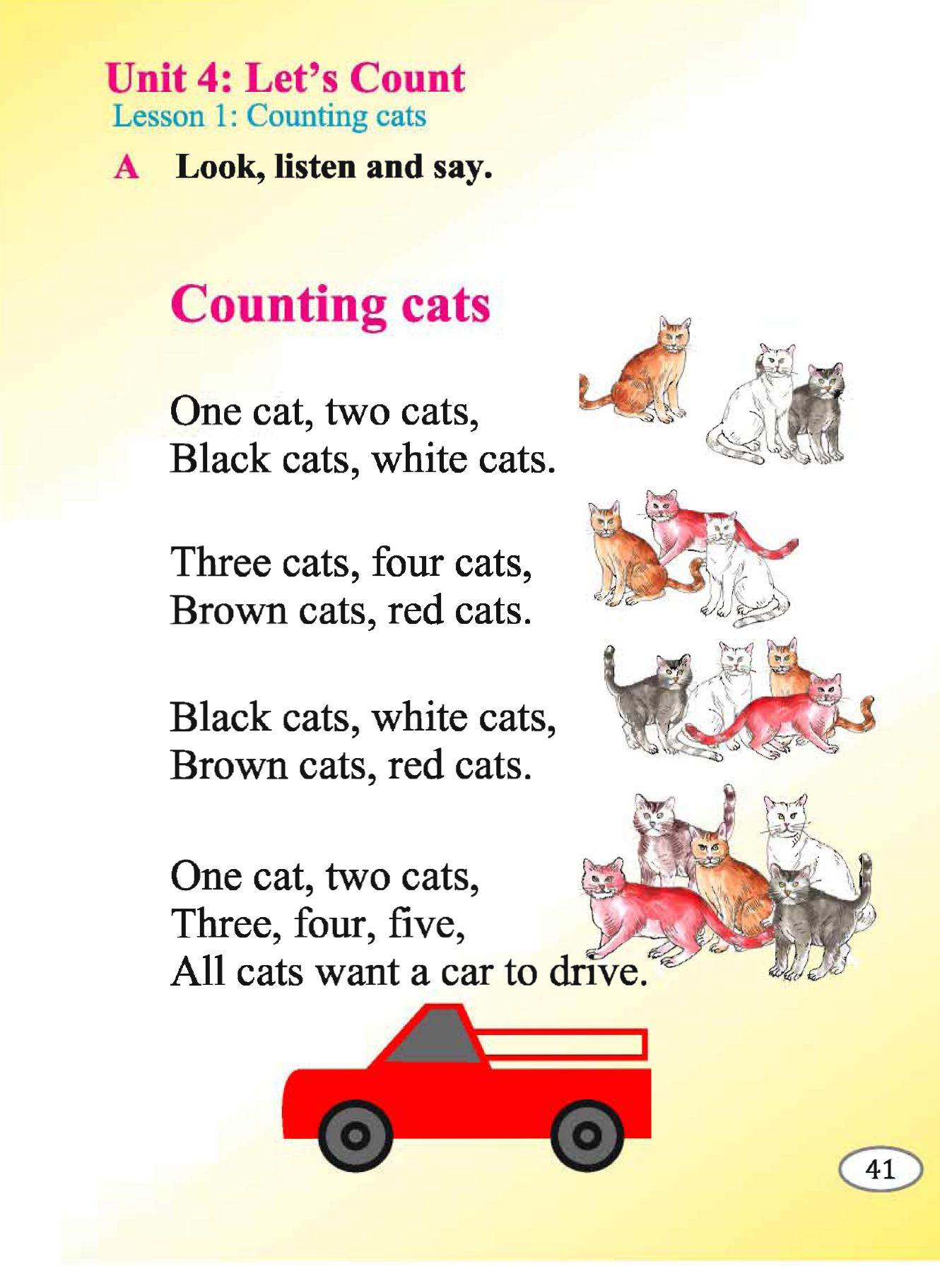 Macthing
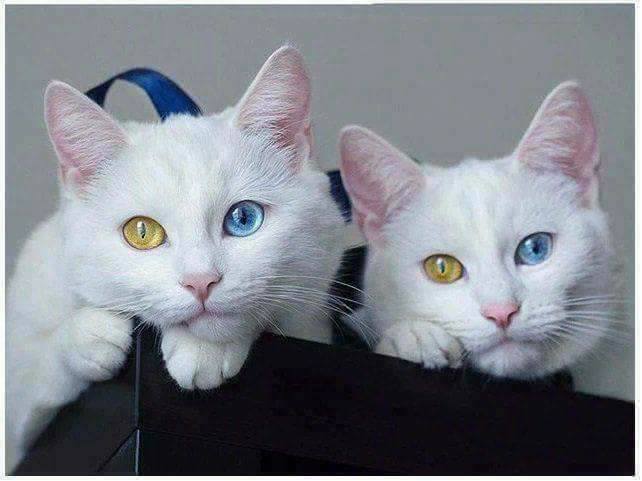 1
2
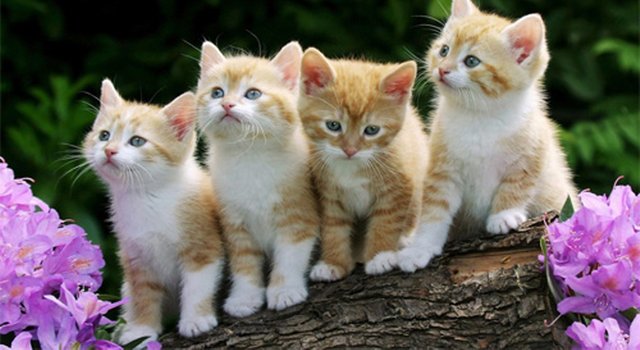 4
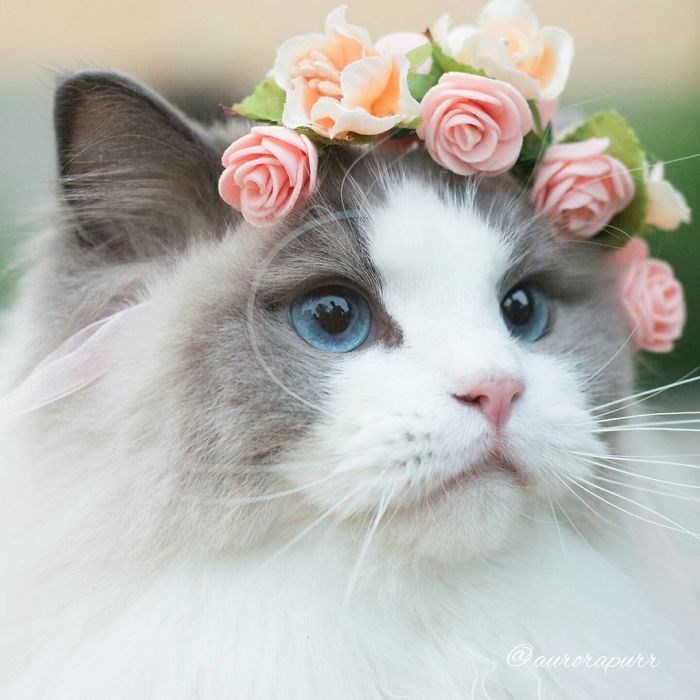 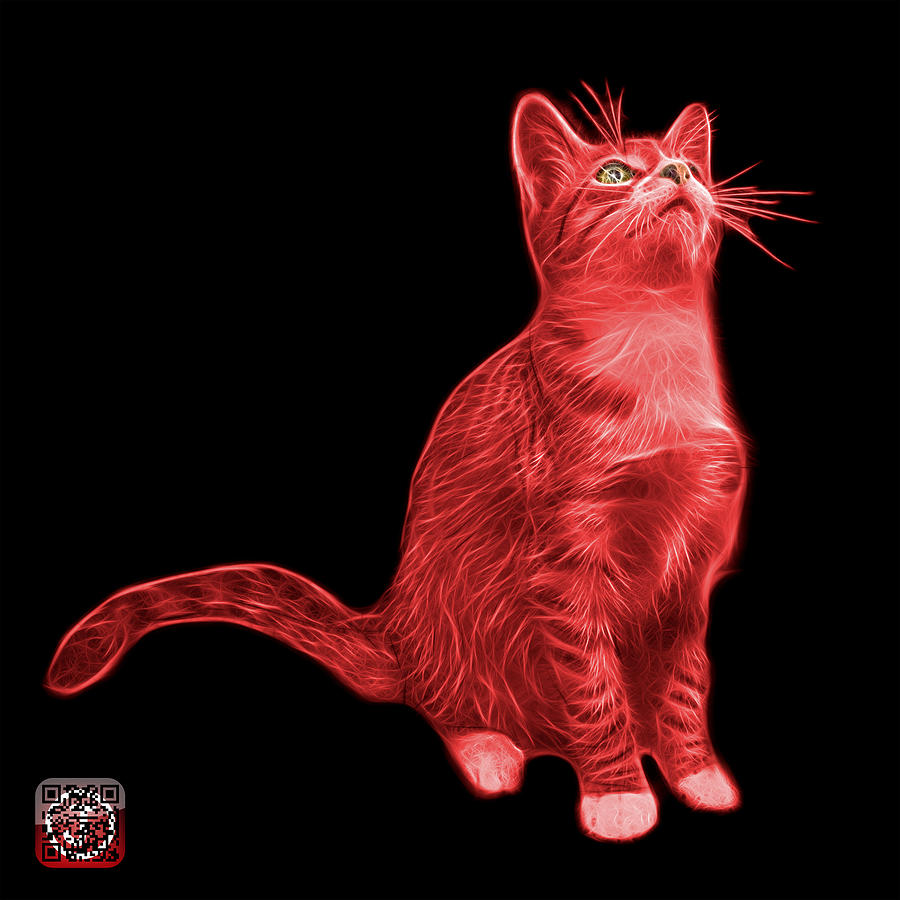 Brown cat
Red cat
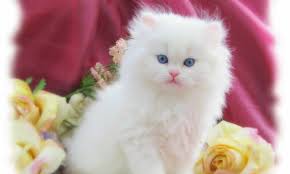 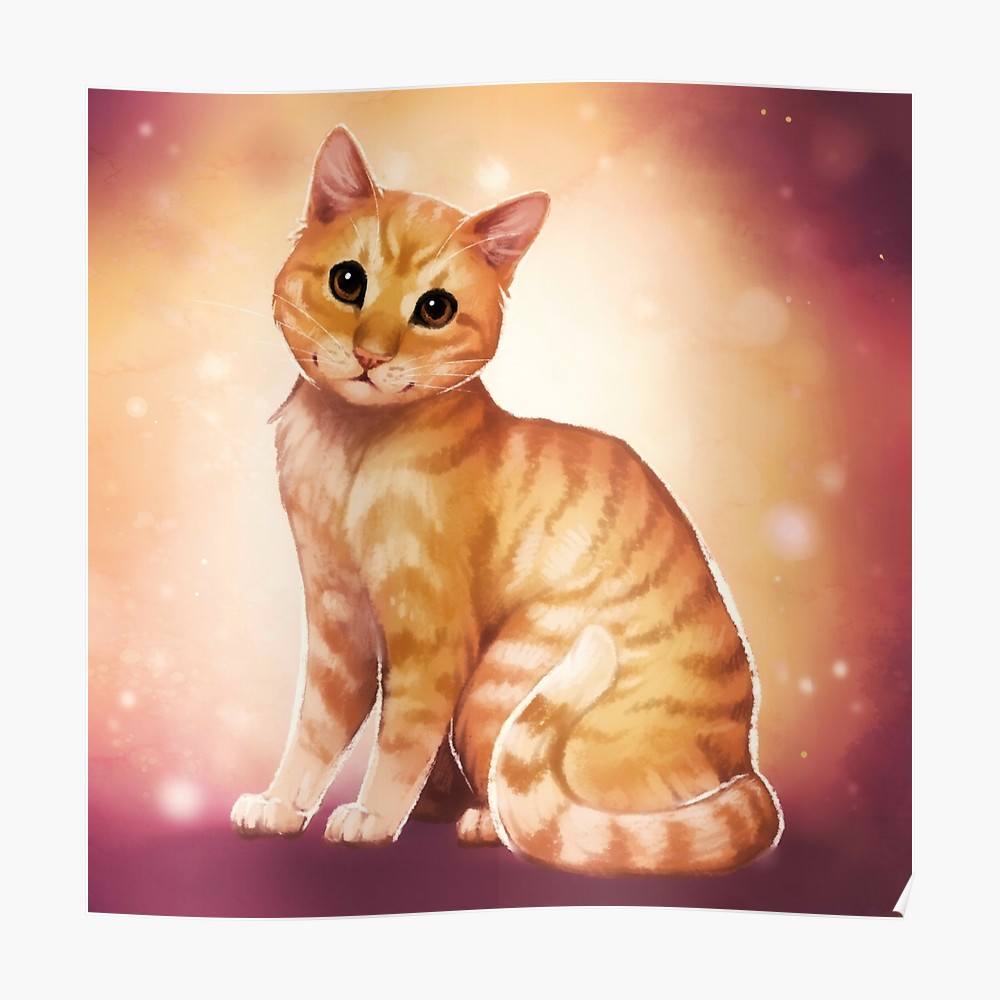 White cat
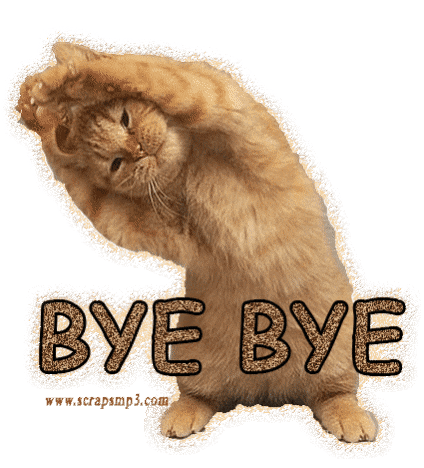 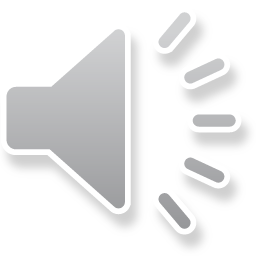